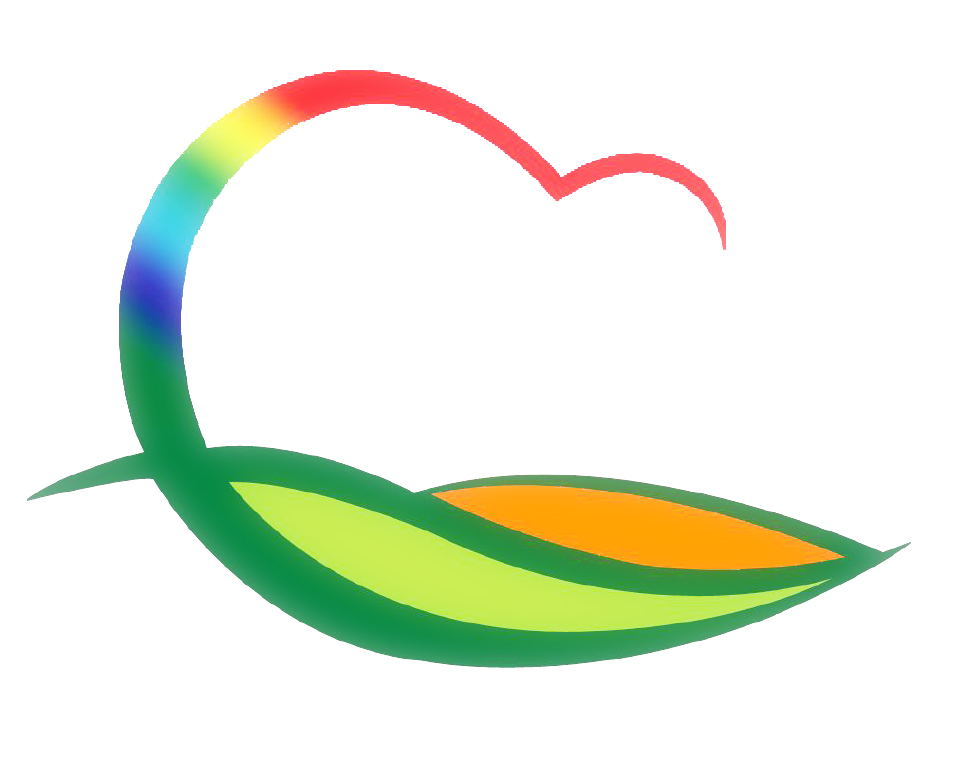 기획감사관
(2022. 11. 14. ~ 11. 20.)
1. 시군종합평가 정량지표 추진상황 보고회
11. 14.(월) 08:30 / 상황실 / 부서장
미달성 정량지표 달성 가능여부 및 대책 보고
2. 의원간담회
11. 17.(목) 10:00 / 위원회 회의실
2023년 본예산 주요사업예산 반영계획 외 7건
3. 군정조정위원회
11. 16.(수) 08:30 / 상황실
영동군 치매전담형 요양시설 관리운영 민간위탁안 외 2건
4. 조례규칙심의회
11. 16.(수) 08:30 / 상황실
영동군 이장 자녀 장학금 지급 조례 일부개정조례안 외 10건
5. 2022년 영동군 청렴라이브 교육 
11. 17.(목) 14:00 ~ 16:00 / 대회의실 / 120여 명
청렴특강 및 청렴판소리 등 공직자 대상 청렴교육